Detectability of Nonlinear GW Memory
(July 24, 2020)
LIGO SURF 2020
Darin C. Mumma
Departments of Physics and Philosophy, Grove City College
Mentors: Alan Weinstein, Colm Talbot, Alvin K. Y. Li
LIGO Laboratory, California Institute of Technology
LIGO SURF 2020
1
Introduction
I.   Background


II.  Problem 


III. Solution


IV. Next steps
LIGO SURF 2020
2
Background
LIGO SURF 2020
3
What is Memory?
LIGO SURF 2020
4
Time Domain Waveform
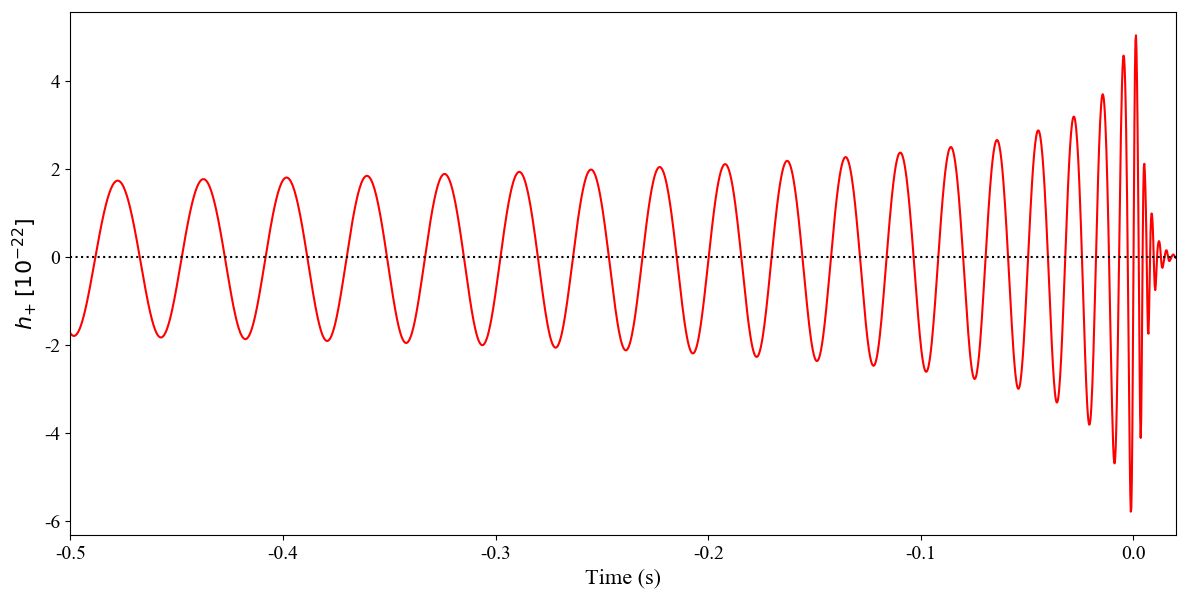 LIGO SURF 2020
5
What is Memory?
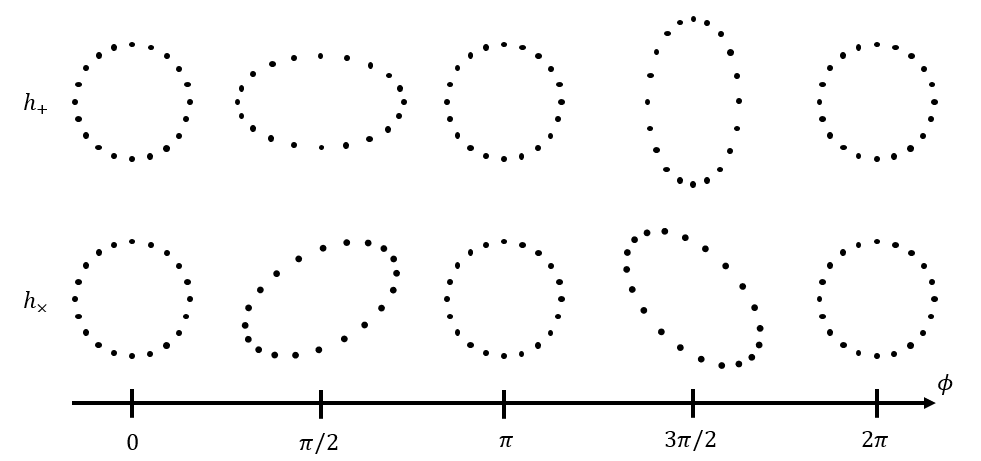 d
d
d
d
LIGO SURF 2020
6
What is Memory?
Space
Time
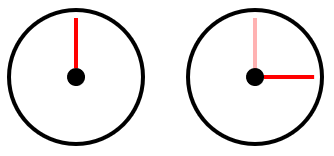 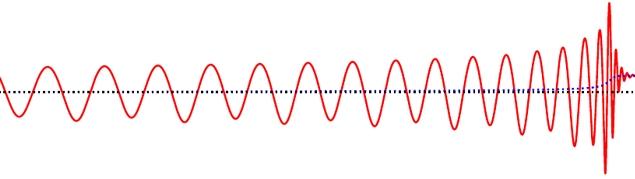 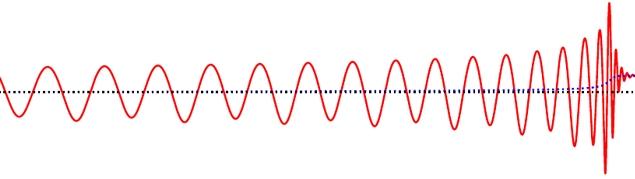 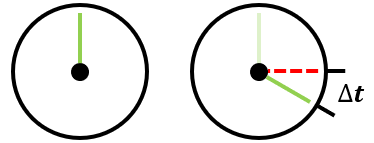 LIGO SURF 2020
7
What is Memory?
Every waveform has two components: oscillatory and secular [1]




Two kinds of secular components: linear and nonlinear
LIGO SURF 2020
8
Linear Memory
Independent of source’s past motion
	 e.g. integrable or conservative



Too small to detect [2]
LIGO SURF 2020
9
Nonlinear Memory
LIGO SURF 2020
10
Nonlinear Memory
Depends on entire past motion of source
	e.g. hereditary, nonintegrable, or nonconservative
More prominent than linear memory [1]
Typically 10 times weaker than oscillatory component [3]
LIGO SURF 2020
11
Time Domain Memory
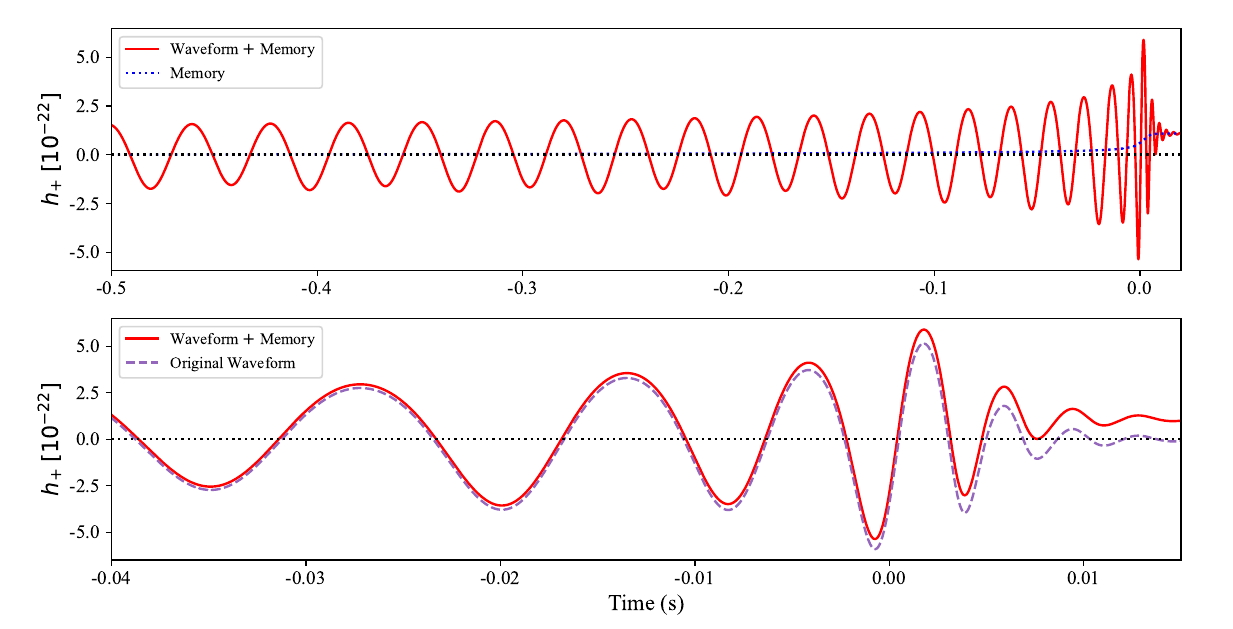 LIGO SURF 2020
12
Frequency Domain Memory
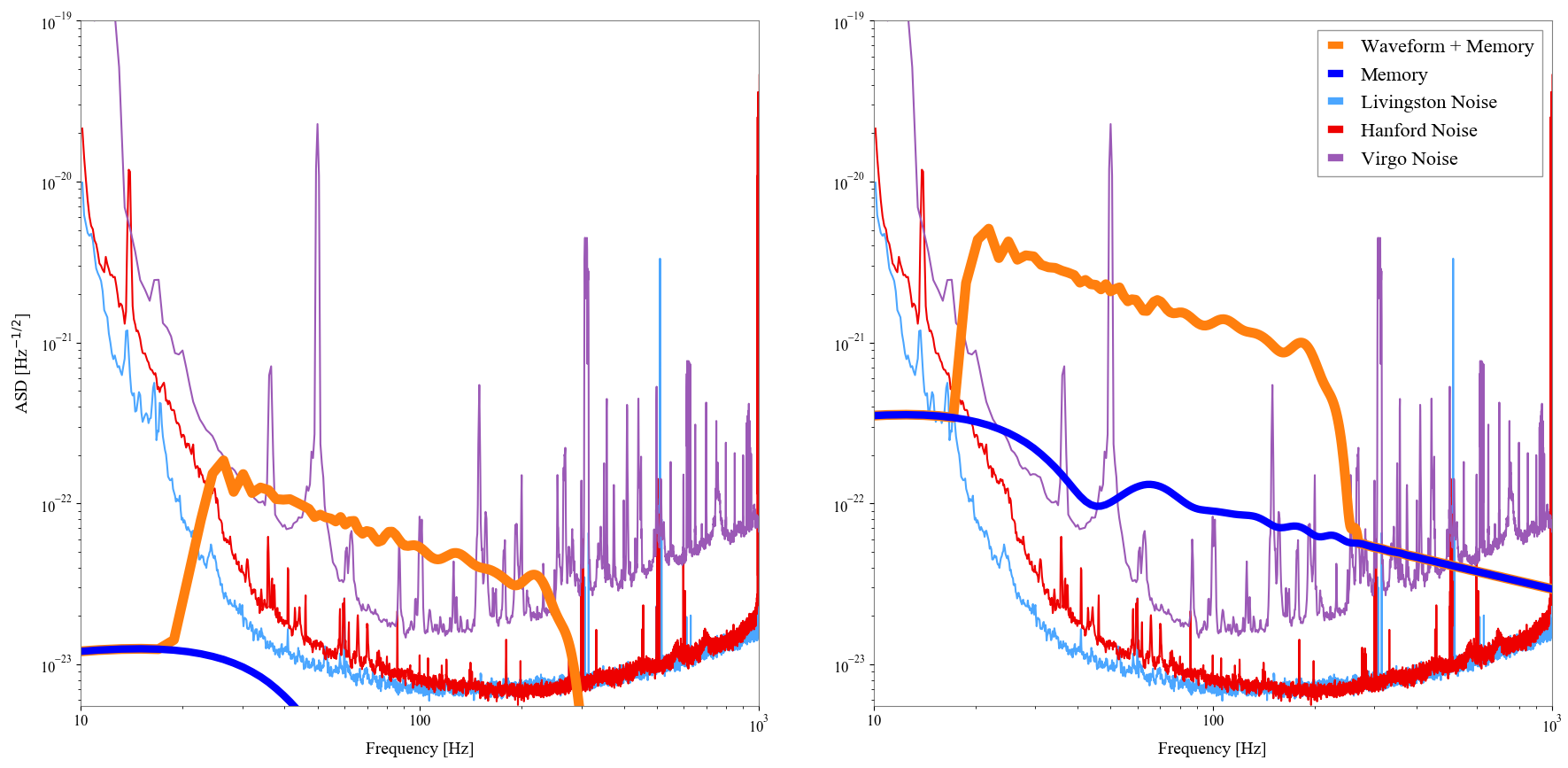 LIGO SURF 2020
13
“The Equation Slide”
(1)
where
(2)
where
(3)
and
(4)
(Courtesy of Talbot et al. [3])
LIGO SURF 2020
14
Problem
LIGO SURF 2020
15
Can we detect memory?
LIGO SURF 2020
16
Under what circumstances can we detect memory?
LIGO SURF 2020
17
Importance
Verification of GR
Improve template bank

But, why now?
MANY new and exciting events [4]
More detectors than ever
Higher sensitivity per detector

Later…
LISA [1]
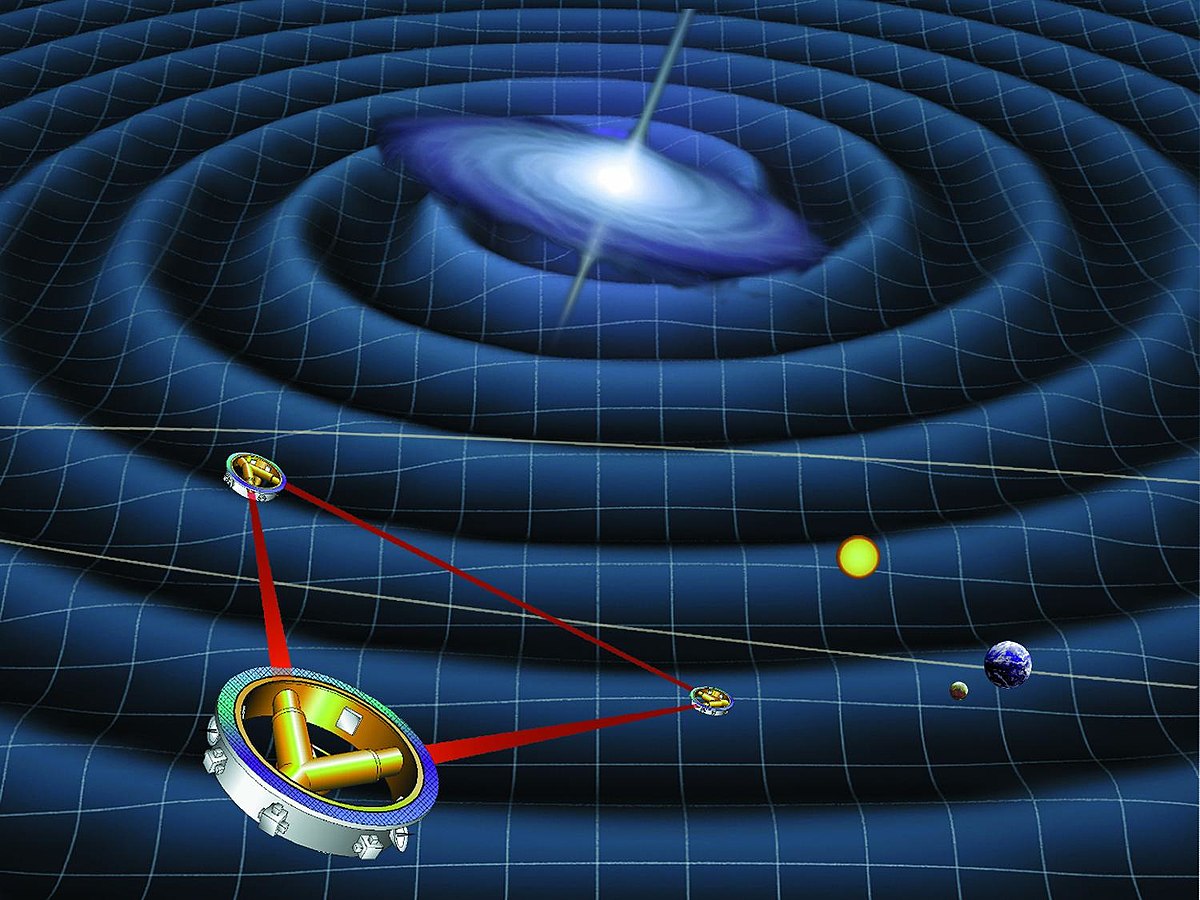 (Courtesy of NASA [5])
LIGO SURF 2020
18
Solution
LIGO SURF 2020
19
memory constant
LIGO SURF 2020
20
Bayes’ Theorem
or
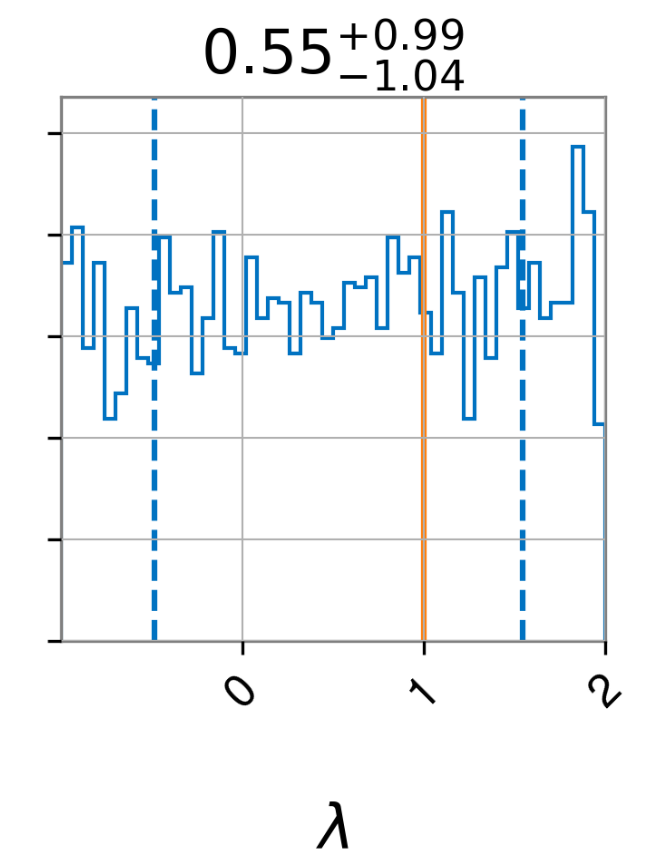 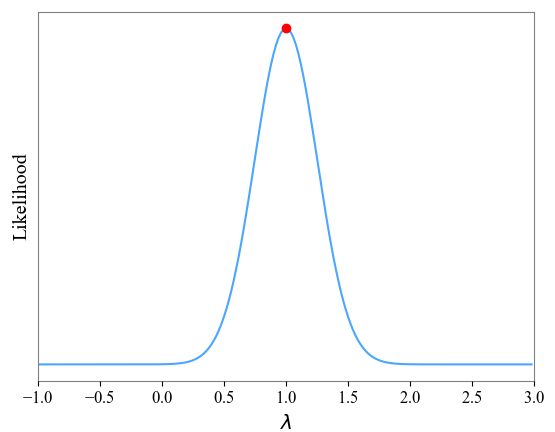 Prior
Likelihood
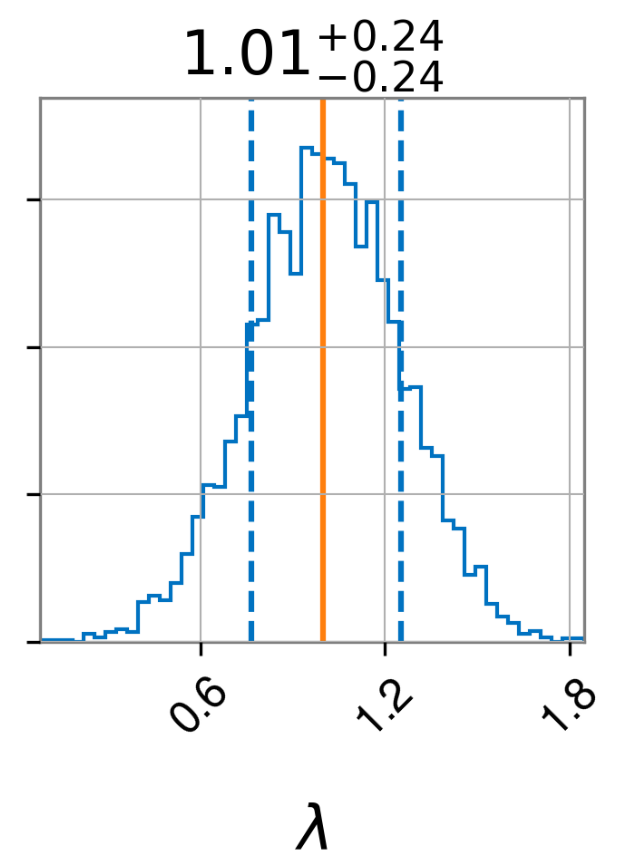 Posterior
LIGO SURF 2020
21
Bayes’ Theorem
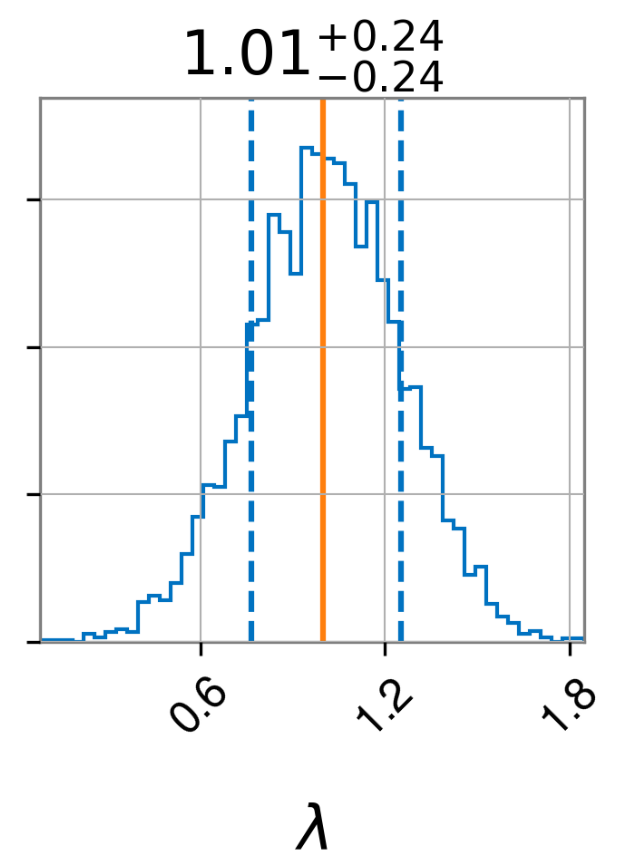 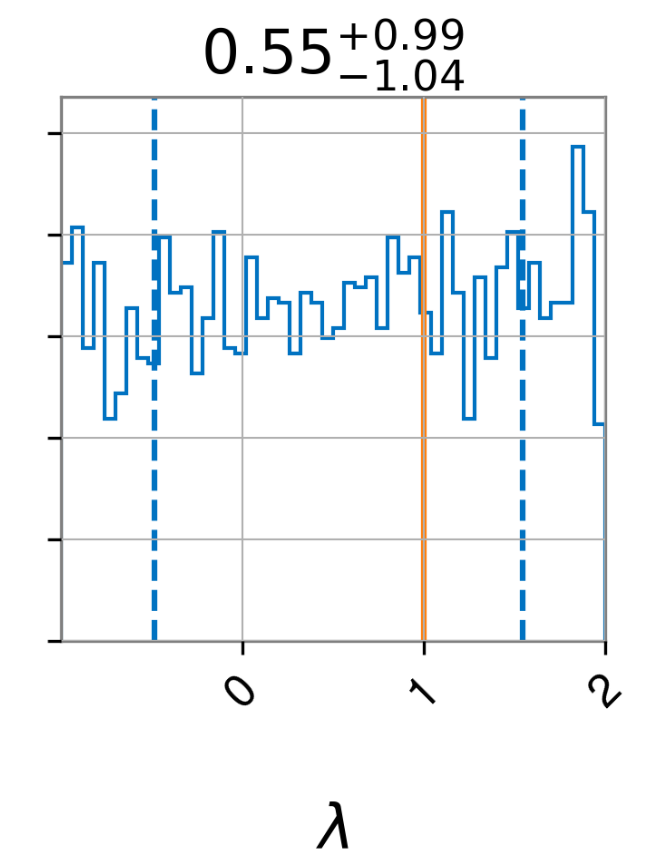 Prior
Posterior
Data
LIGO SURF 2020
22
Where we began
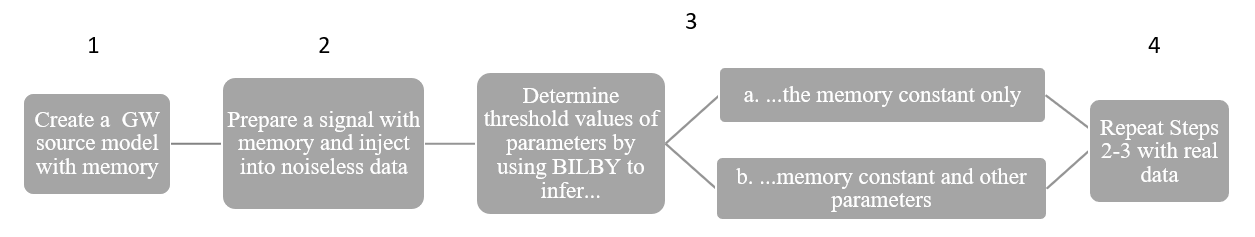 LIGO SURF 2020
23
Varying Distance
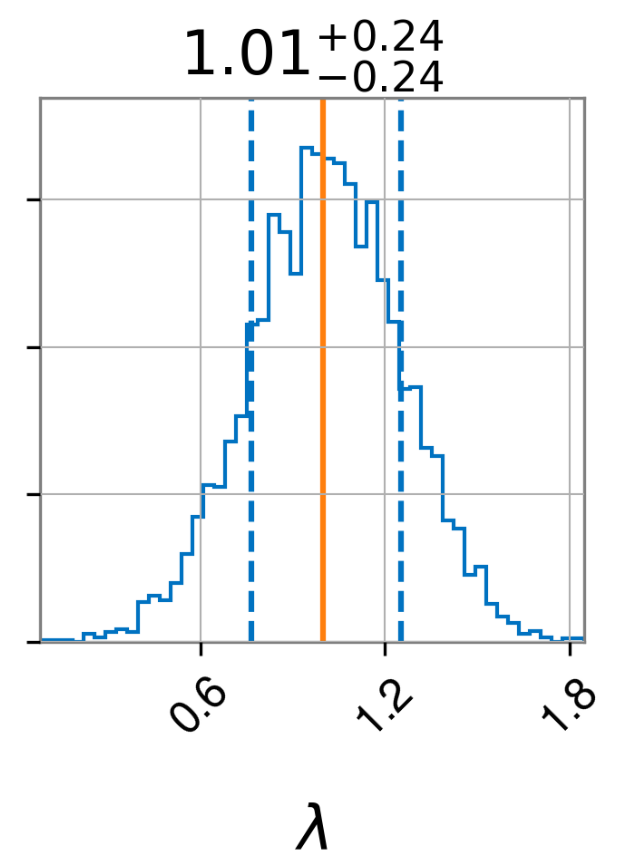 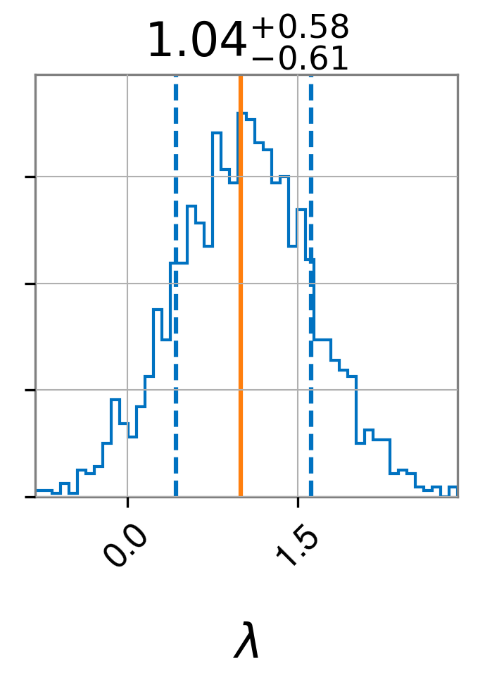 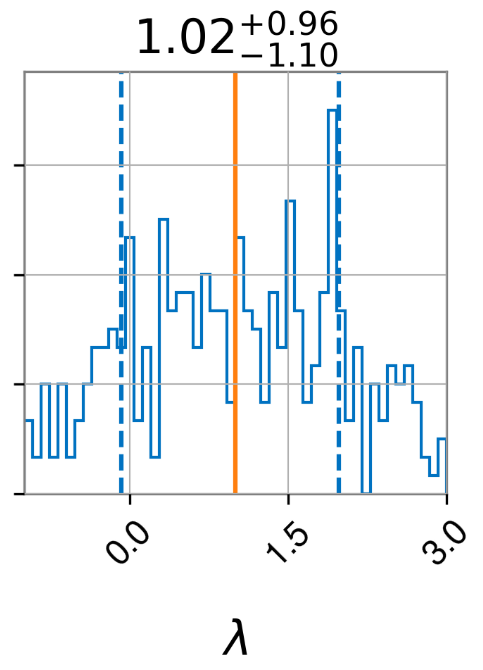 Posterior
Distance
LIGO SURF 2020
24
Where we are
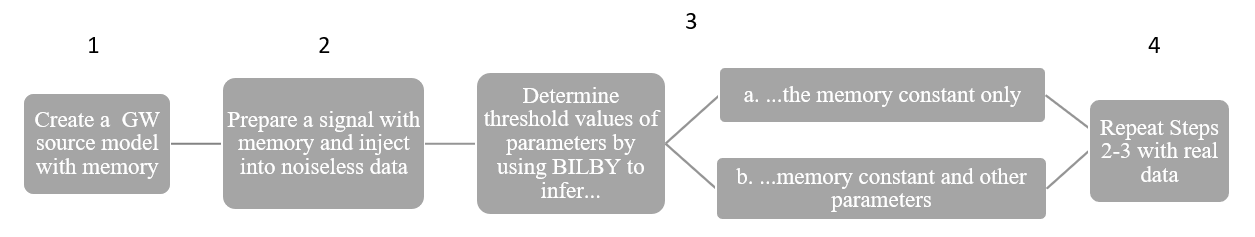 LIGO SURF 2020
25
Varying Distance 2.0
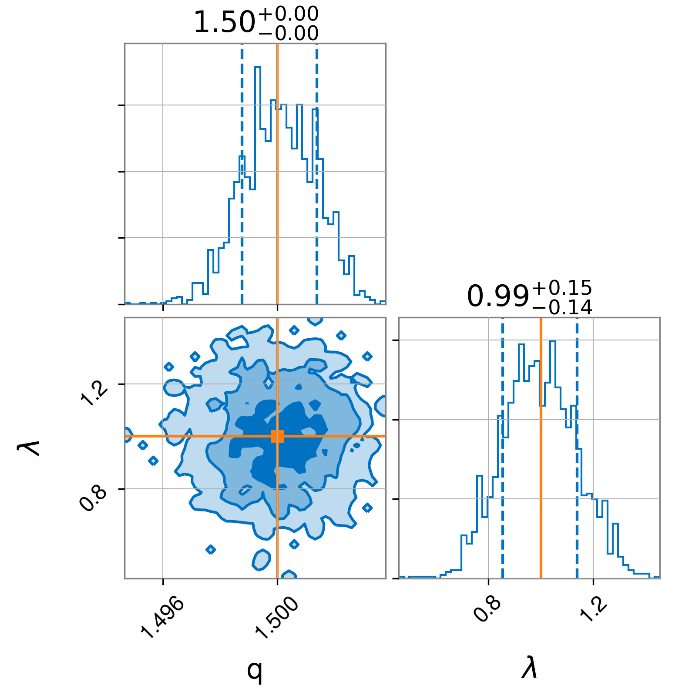 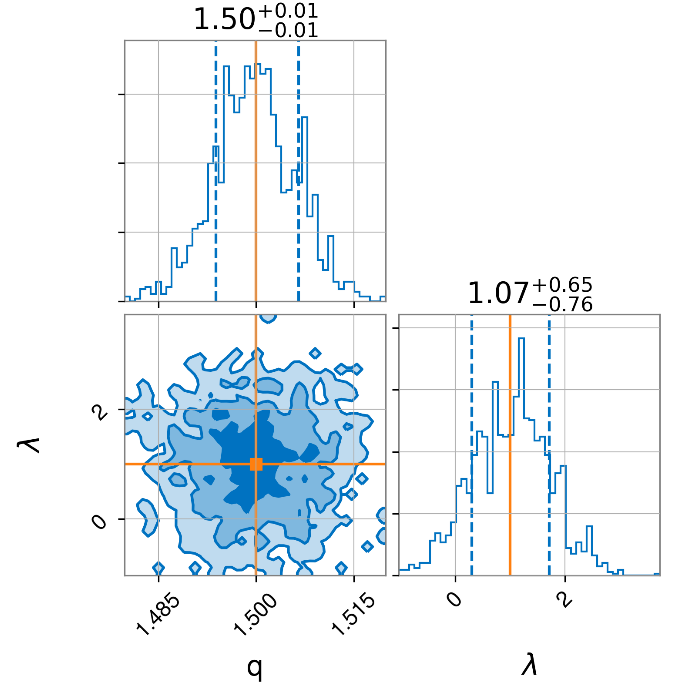 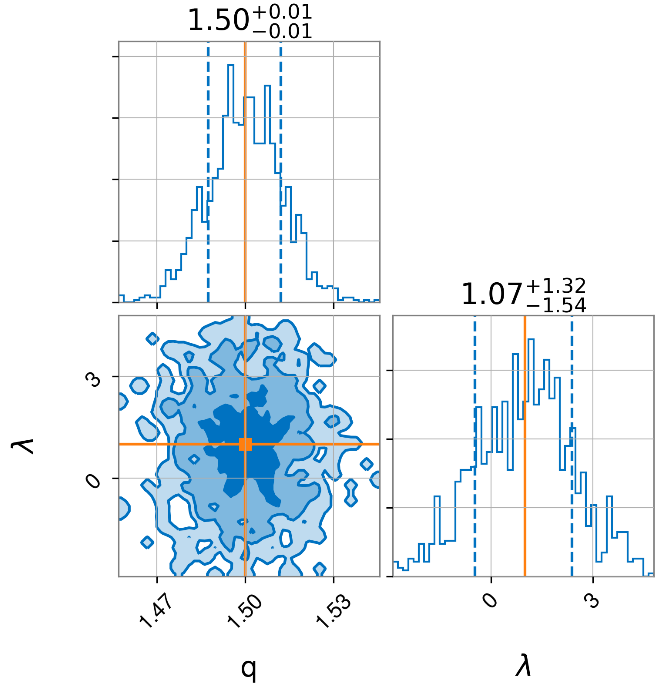 Distance
LIGO SURF 2020
26
Varying Mass Ratio
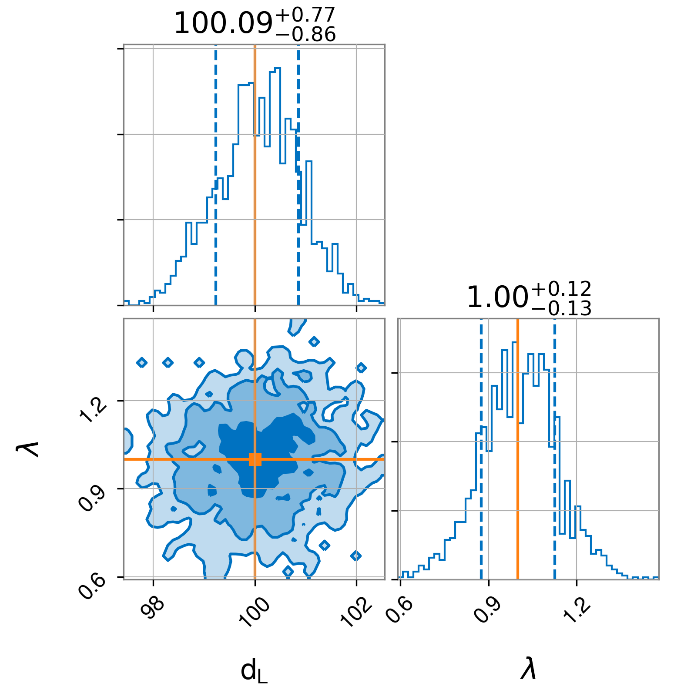 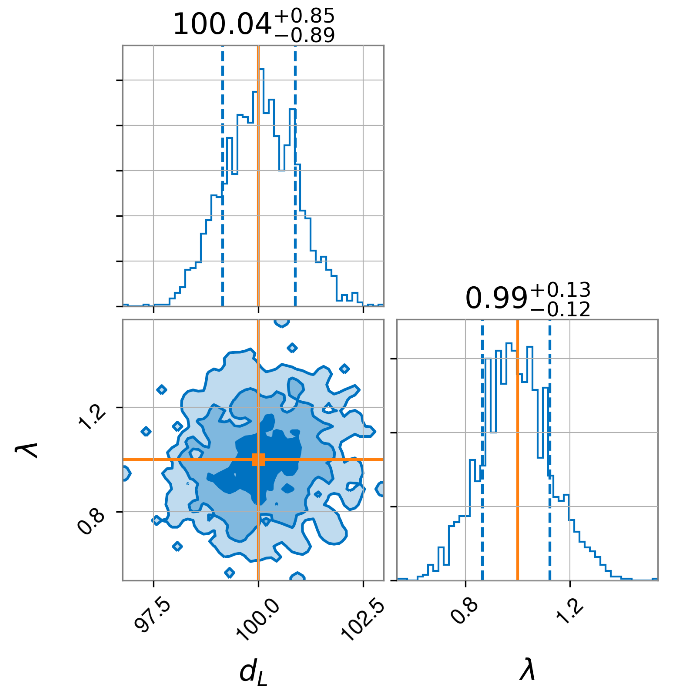 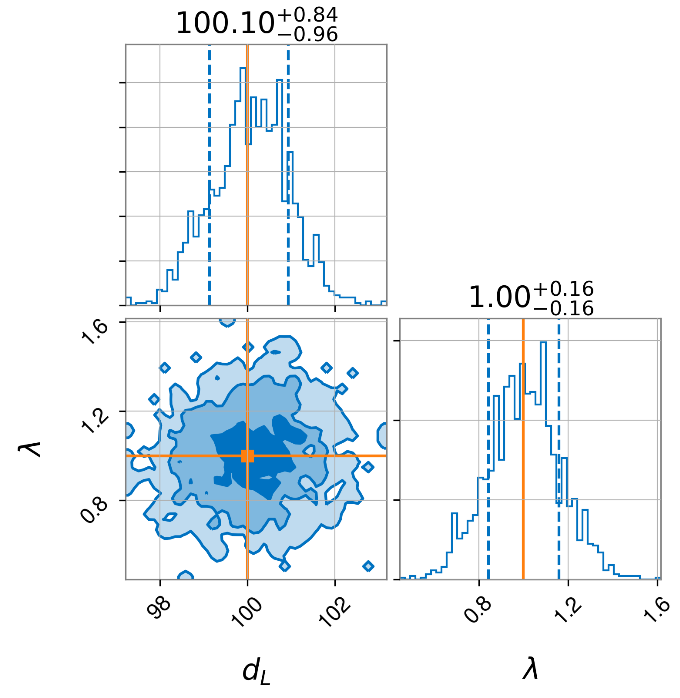 Mass Ratio
LIGO SURF 2020
27
Inferencing 3.0
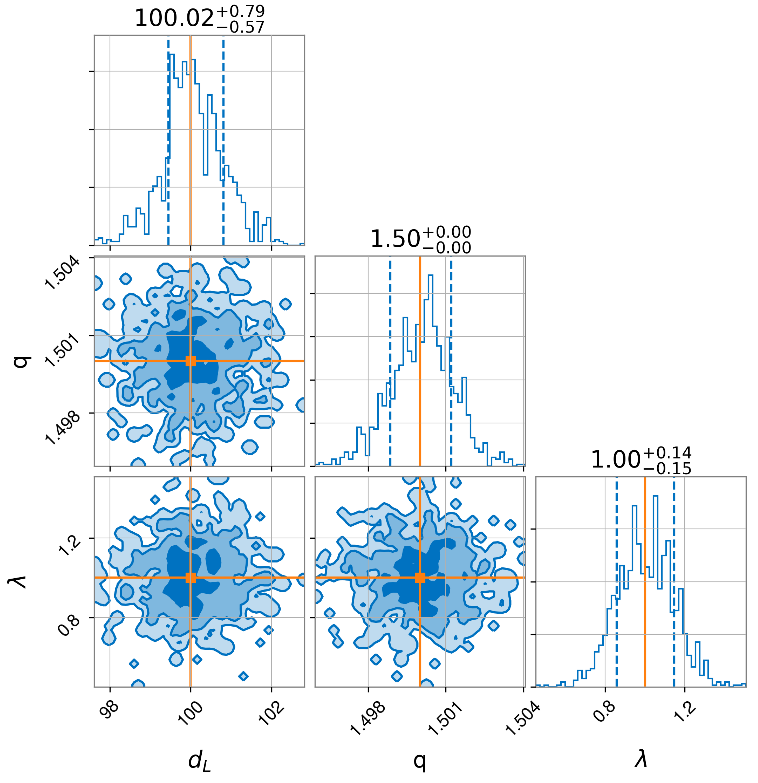 LIGO SURF 2020
28
Bayesian vs. Frequentist
chi square
likelihood
LIGO SURF 2020
29
Bayesian vs. Frequentist
LIGO SURF 2020
30
Maximizing Likelihood
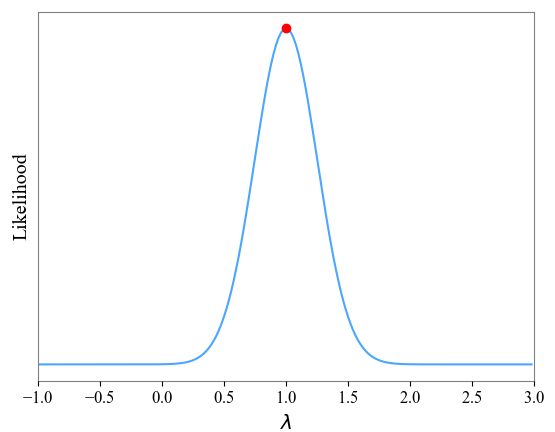 LIGO SURF 2020
31
Maximizing Likelihood
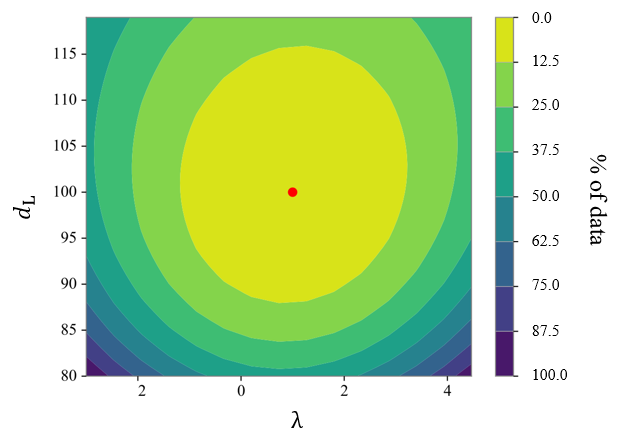 Likelihood
LIGO SURF 2020
32
Next Steps
LIGO SURF 2020
33
Next Steps
Incorporate NRSur7dq4




Explore higher dimensional
     parameter spaces



Add Noise
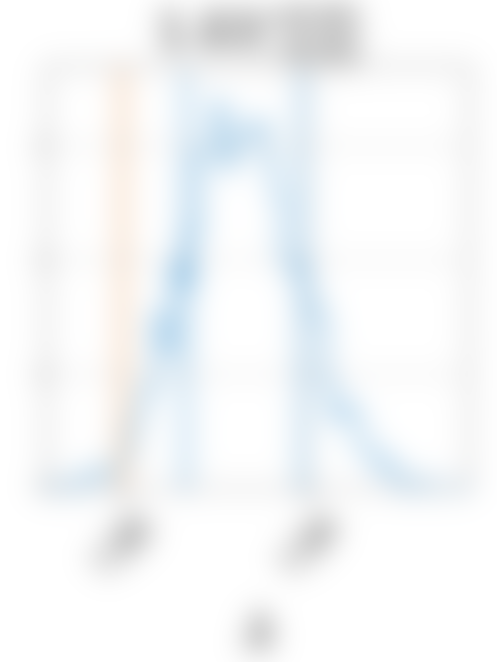 ?
LIGO SURF 2020
34
References
[1]   M. Favata. Classical Quantum Gravity, 27(8), 2010
[2]   Kip S. Thorne. Phys. Rev. D, 45(2): 520-24, 1992
[3]   C. Talbot et al. Phys. Rev. D, 98(6), 2018
[4]   B. P. Abbott et al. Astrophys. J. Lett., 892(L3), 2020 
[5]   lisa.jpl.nasa.gov/gallery/lisa-waves
[6]   pycbc.org	
[7]   iopscience.iop.org/article/10.1088/02649381/33/21/215004/meta
[8]   github.com/colmtalbot/gwmemory 
[9]   lscsoft.docs.ligo.org/bilby/index
LIGO SURF 2020
35
Questions?
LIGO SURF 2020
36